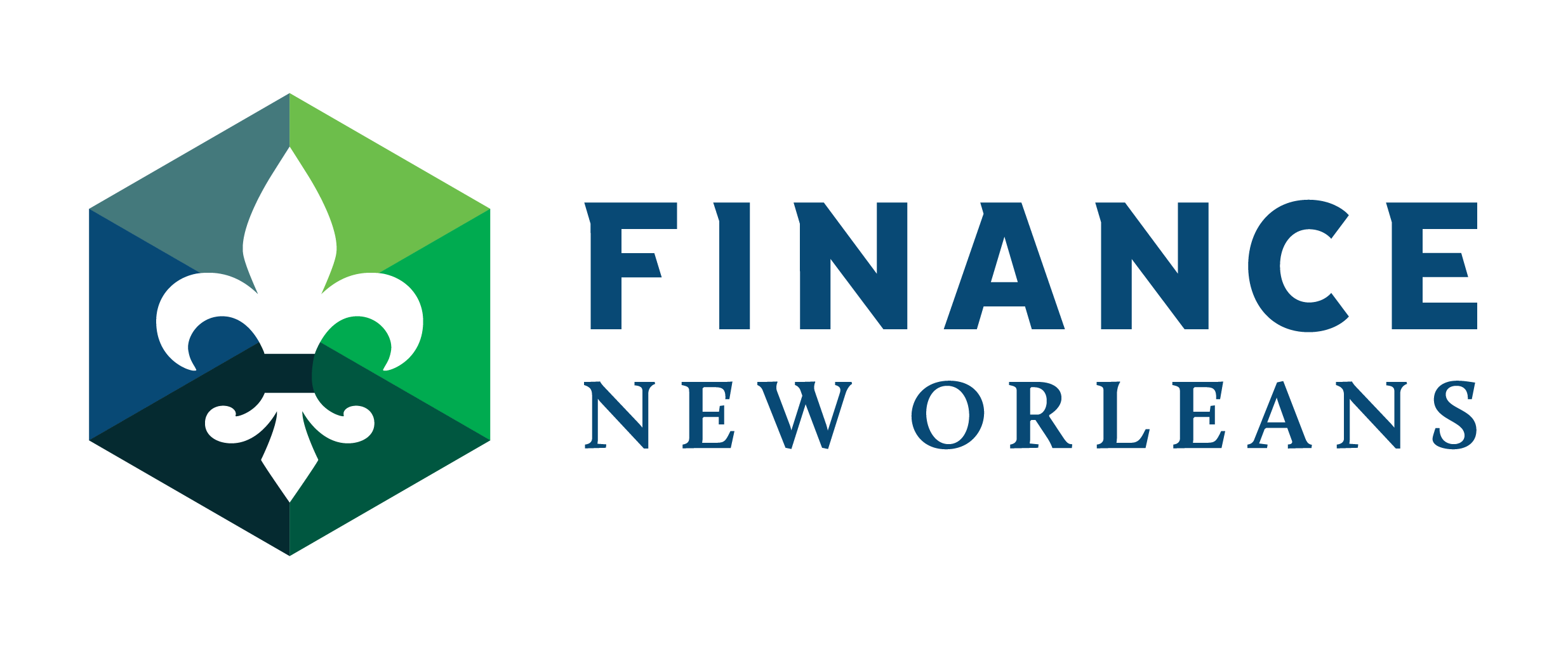 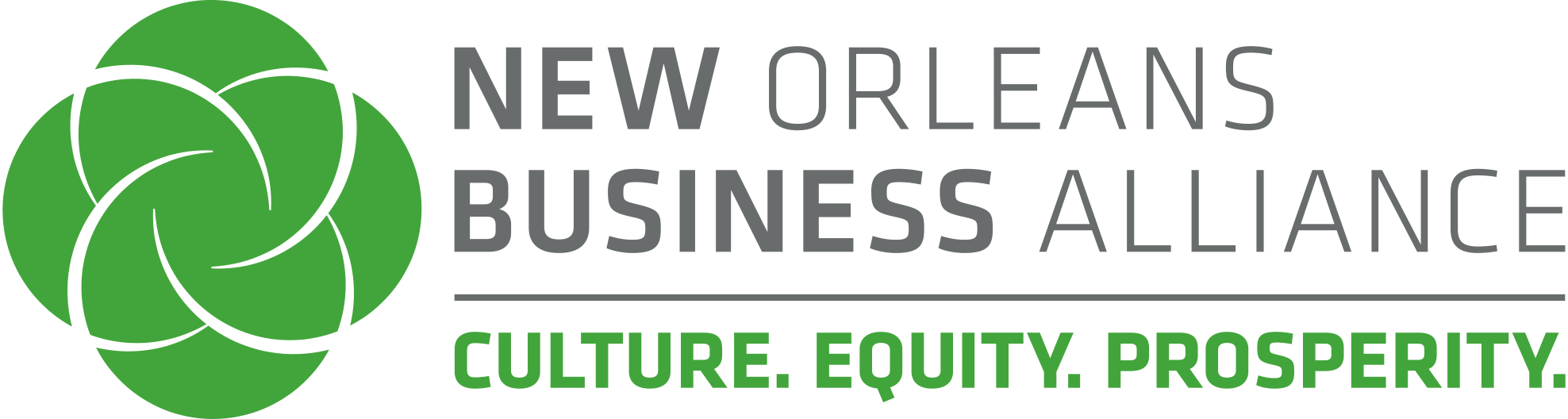 Welcome to the 2022 New Orleans Municipal Investors Webinar
Featuring:
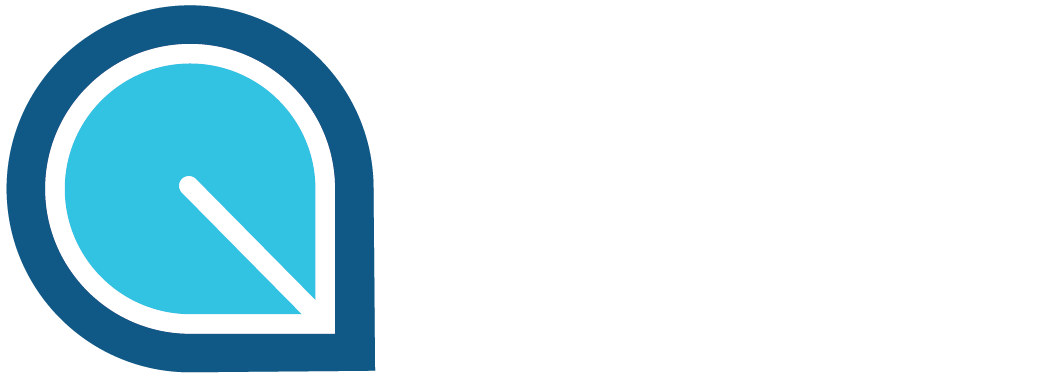 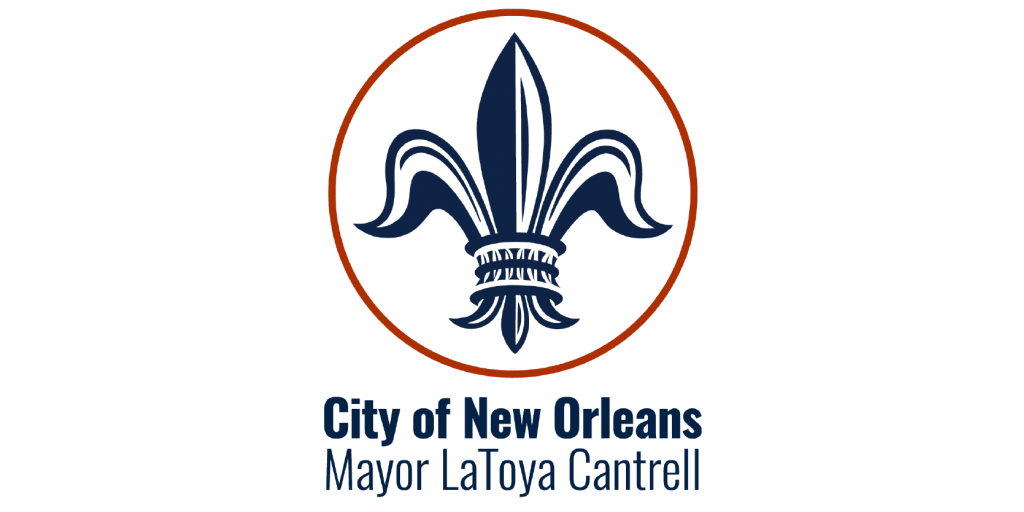 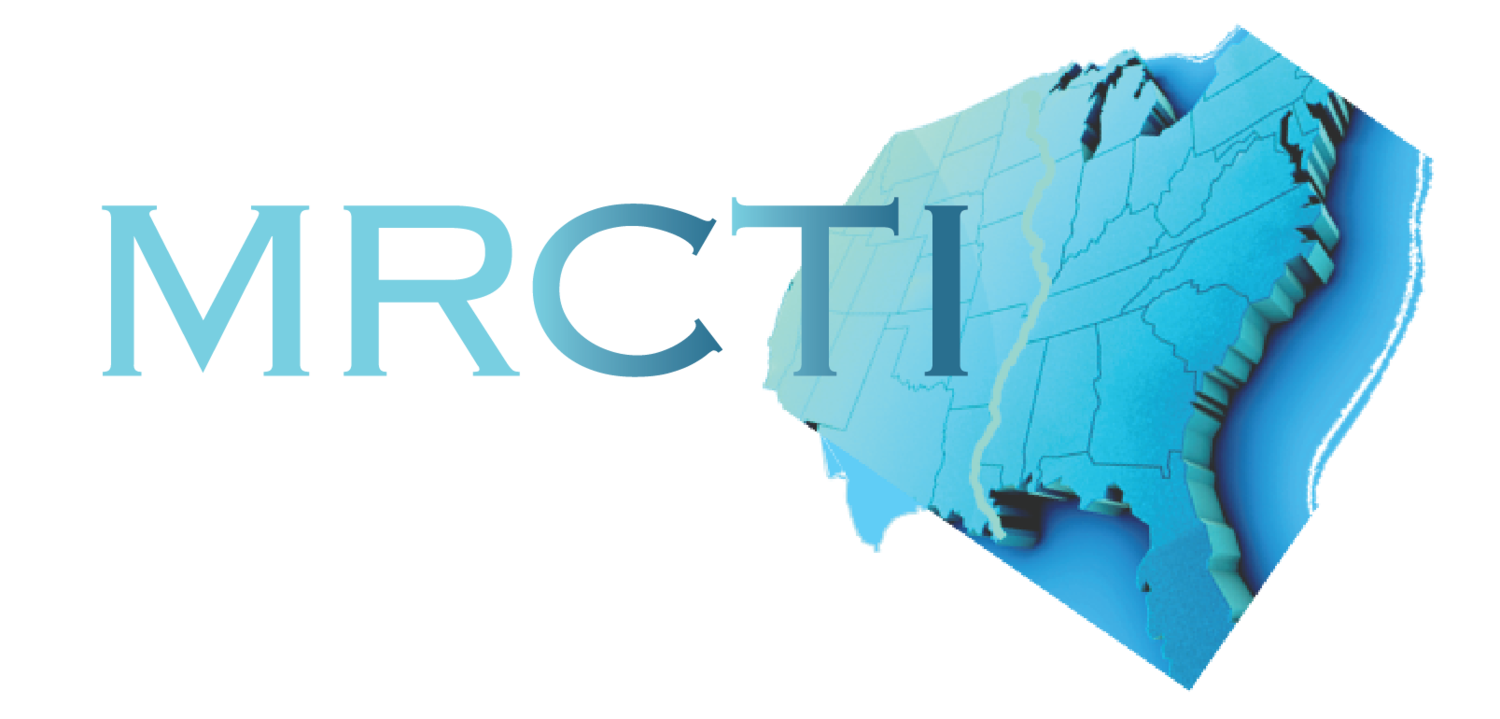 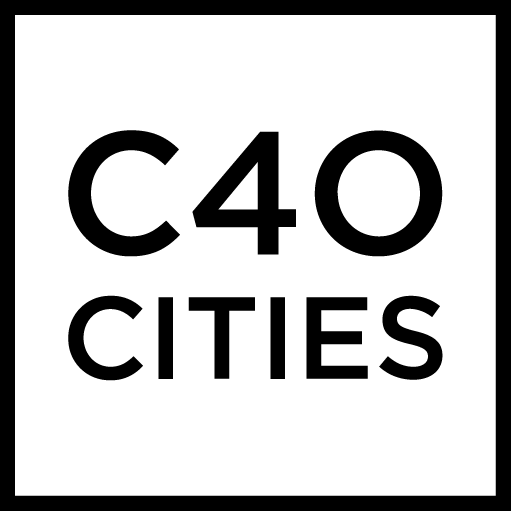 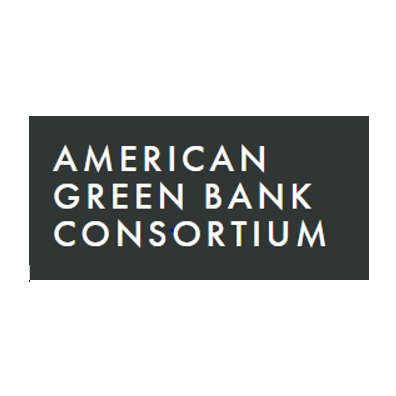 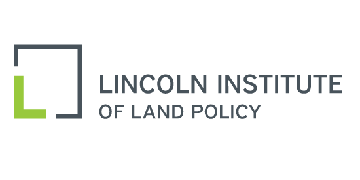 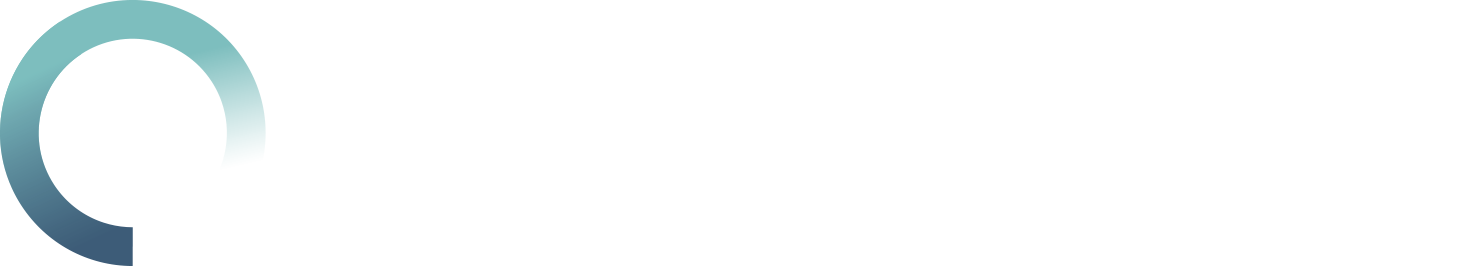 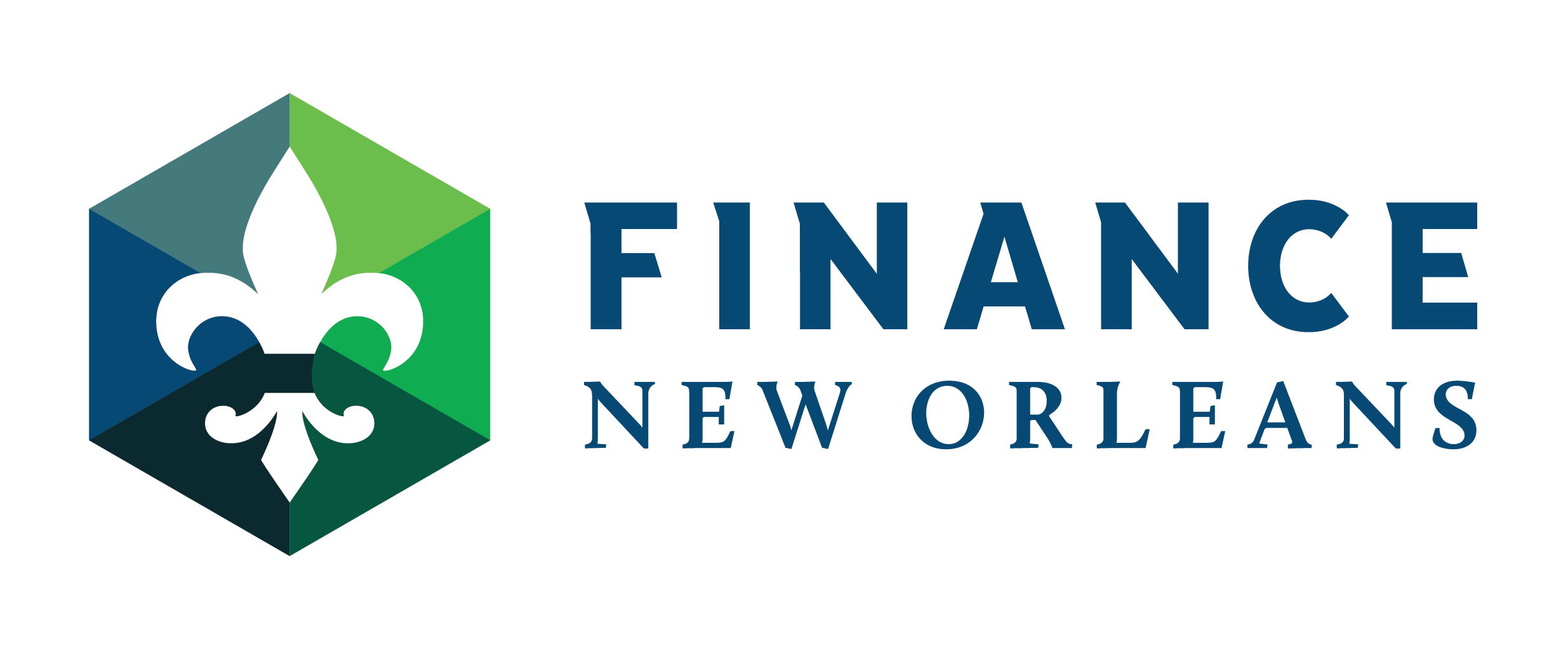 The Resilient New Orleans Finance Plan
Presented By:
Mysheka Battiste,
Finance New Orleans Director of Innovation
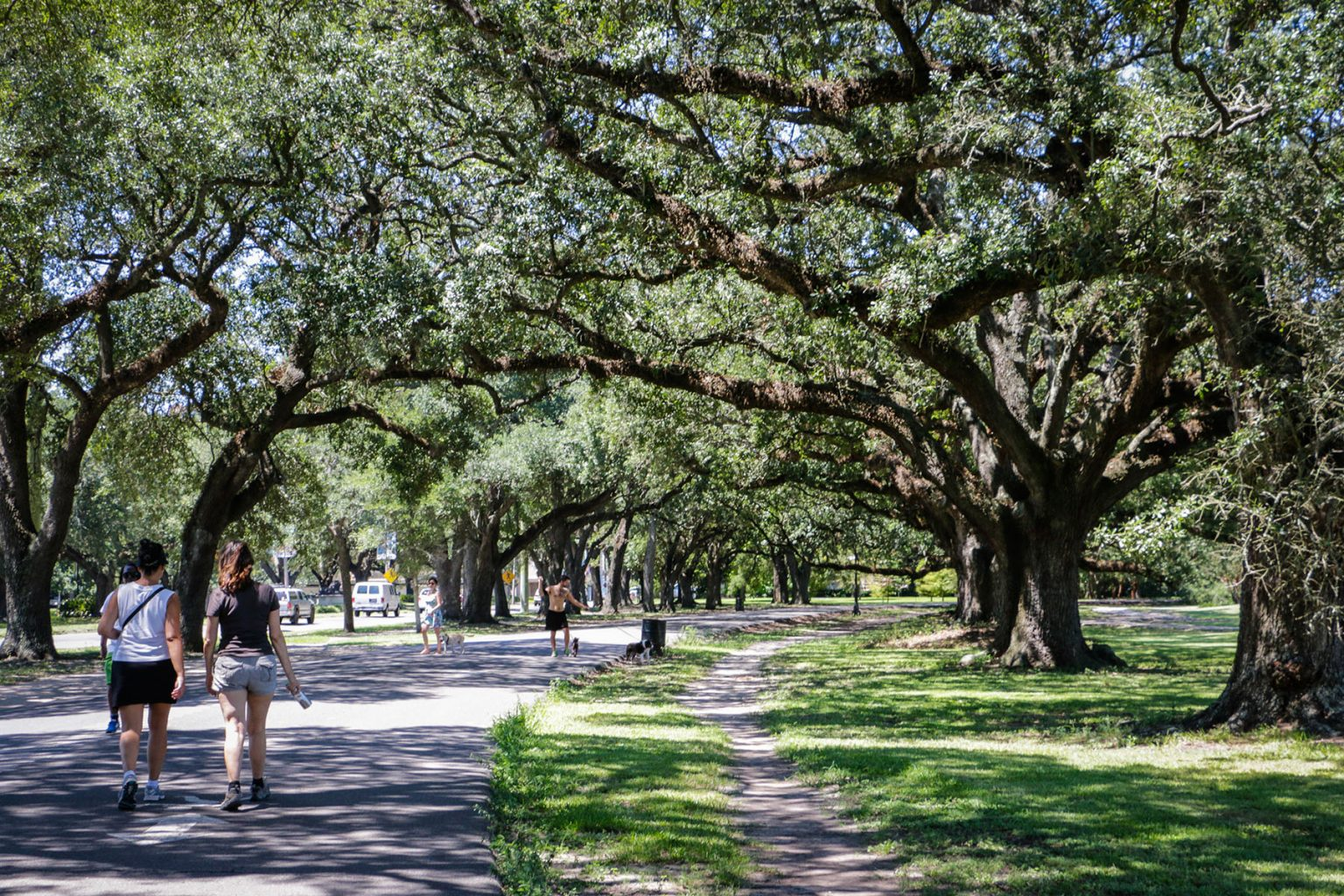 Resilient New Orleans Finance Plan
Photo: Paul Broussard
3
Resilient New Orleans Finance Plan Orleans Finance Plan
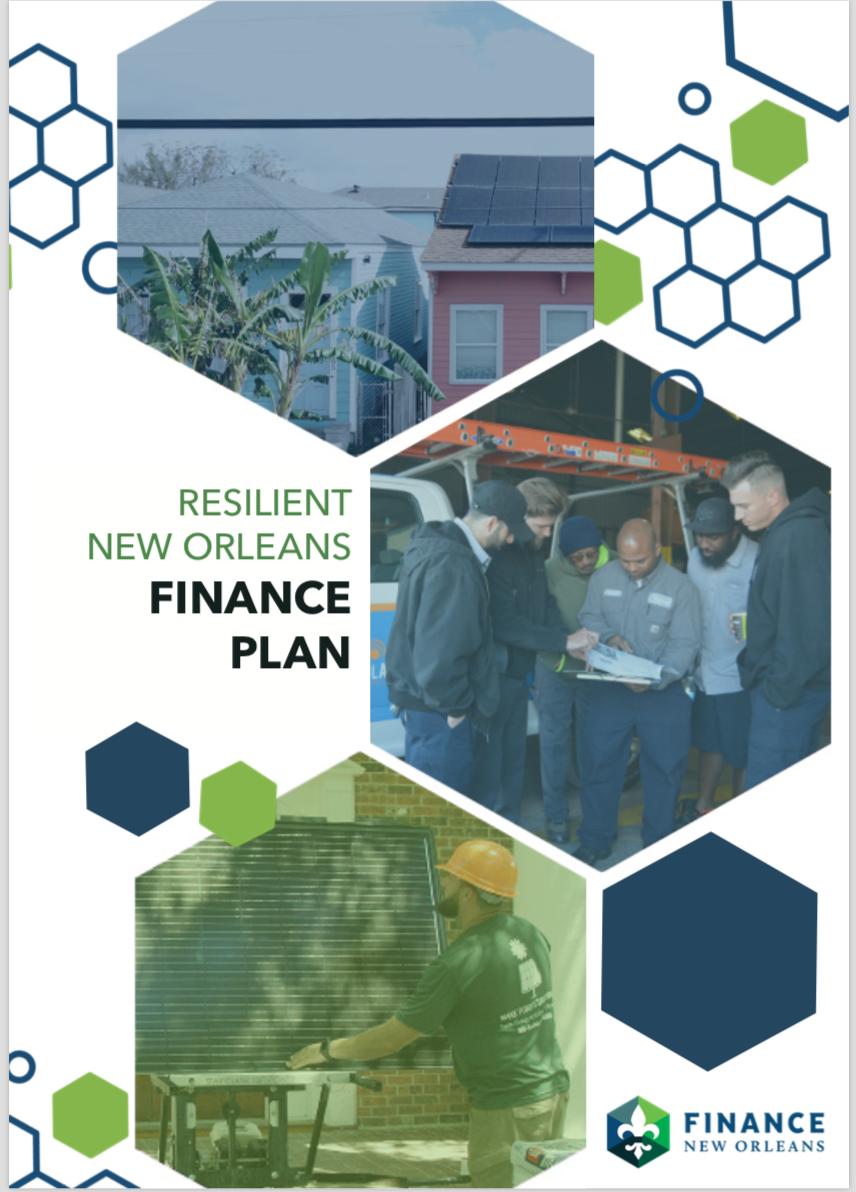 The Resilient New Orleans Finance Plan is a framework to coordinate the mobilization of public and private sector capital for projects that are physically transformative, climate resilient and socially impactful.
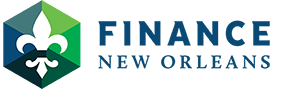 4
Resilient New Orleans Finance Plan
(2021-2030)
Target Project & Bond Issue Categories
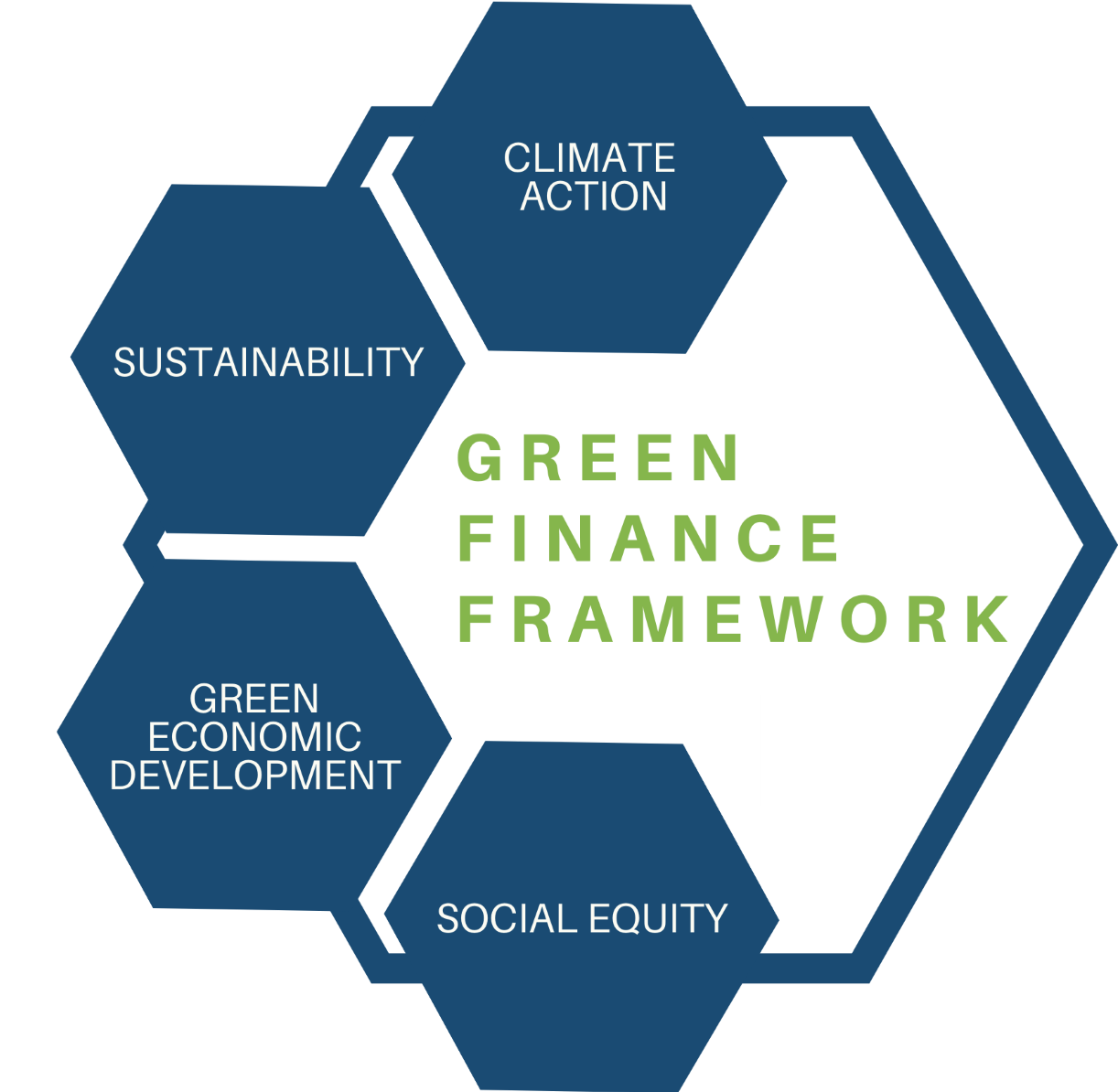 Renewable Energy
Green Buildings
Clean Transportation
Water Management
Nature-Based Solutions
© FINANCE NEW ORLEANS
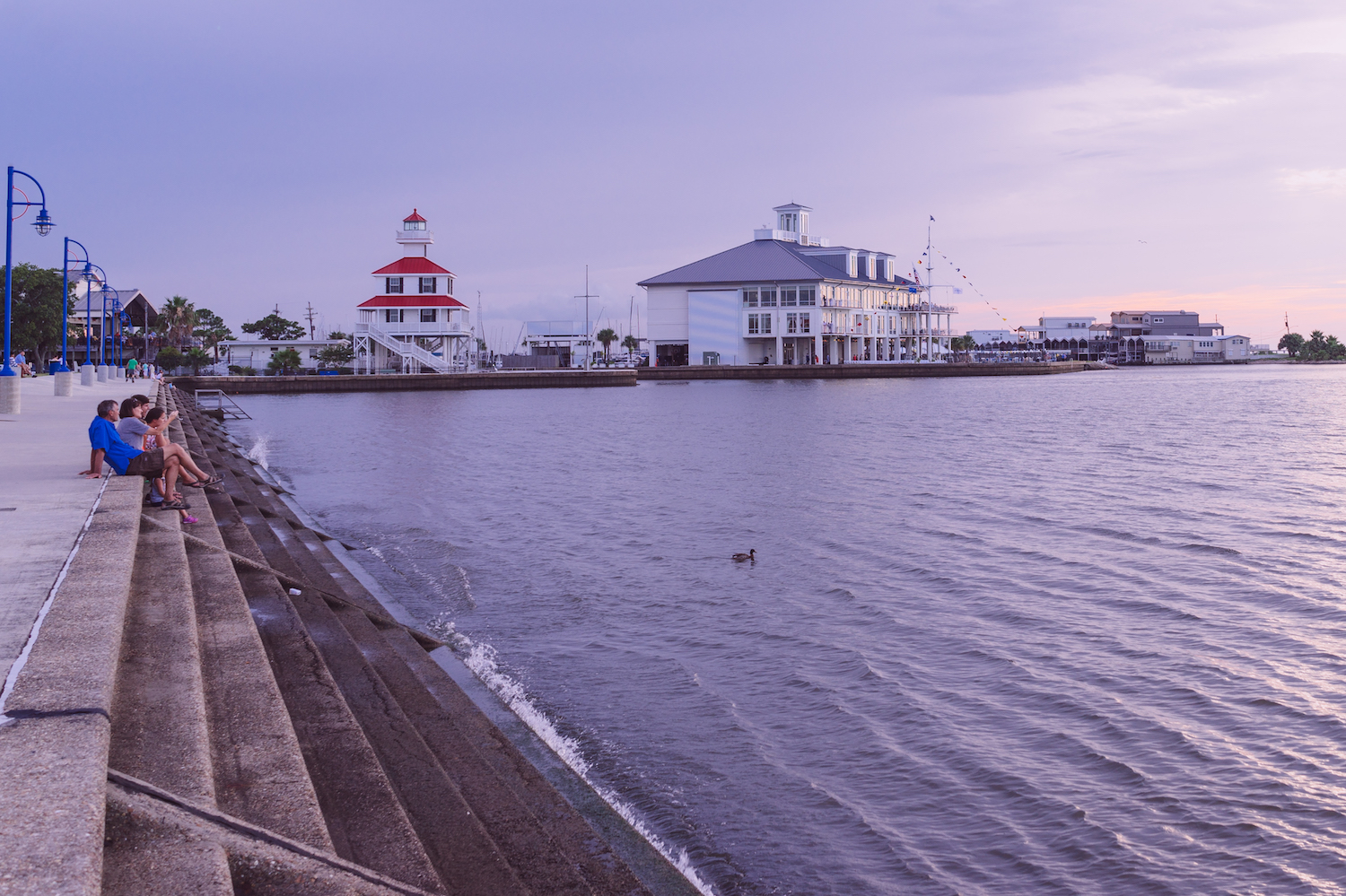 1. Explaining Climate and Resilience Projects
Photo: Paul Broussard
6
What are climate projects?
Climate Projects are projects that are characterized by making a positive contribution to climate change. They can be classified as:
Mitigation: These are projects that allow the reduction of GHG emissions or GHG sequestration. They focus on the cause of climate change. Few examples:
Replacement of fossil fuels for renewable and clean energy (Solar thermal and photovoltaic installations, wind energy installations)
Promoting clean transport (Supporting infrastructure for electric public transit, zero emission vehicles, cycling and walking infrastructure)
Reducing waste generation and increasing recycling
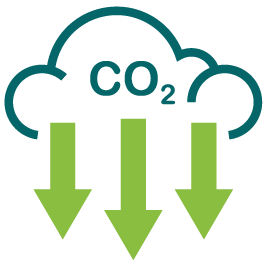 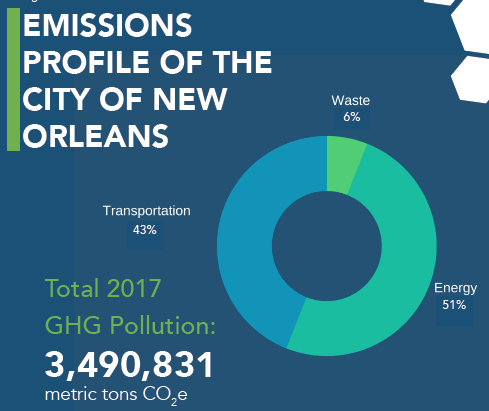 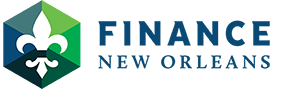 7
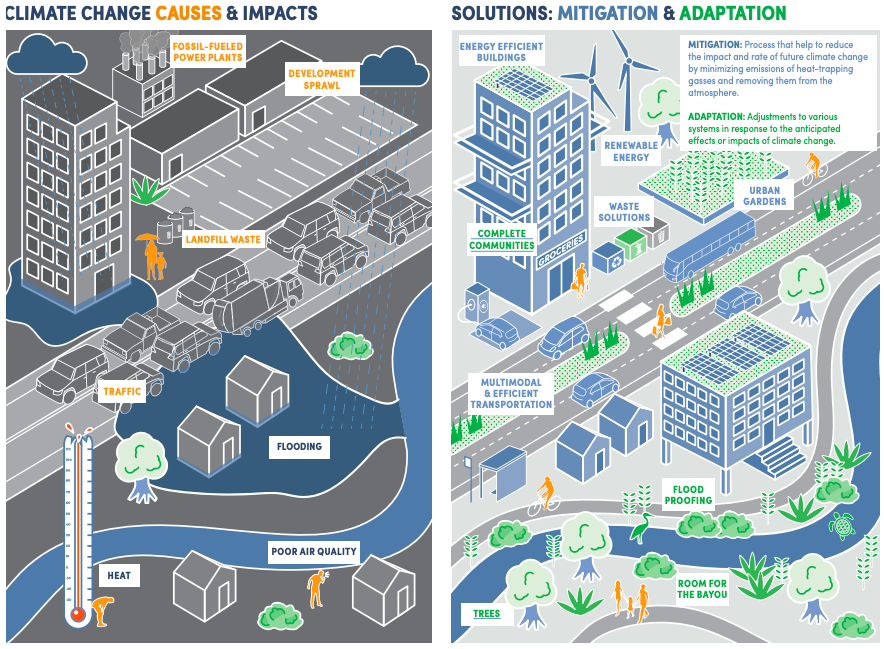 What are climate projects?
Adaptation: These are projects that focus on reducing climate impacts, such as impacts from heat waves, flooding, hurricanes, SLR, etc. They focus on the consequences of Climate Change. Few examples:
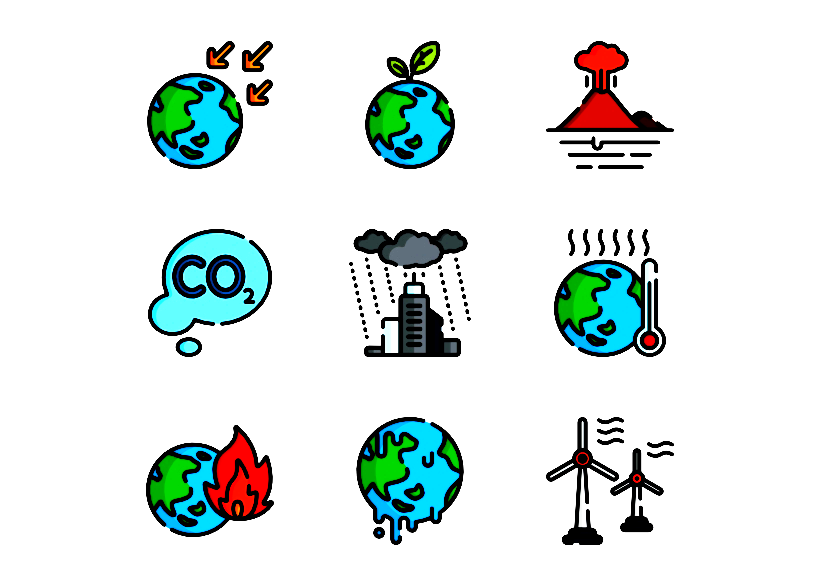 Nature-based solutions including initiatives that promote, restore, or preserve biological diversity in urban areas such as parks, green rooftops, and other green spaces while reducing climate risks. 
Implementation of flood risk mitigation initiatives, such as permeable pavers, rain barrels, French drains, and rain gardens.
Hurricane proofing of homes and infrastructure.
Projects can also act in both GHG mitigation and adaptation
8
Source: Houston CAP. Available in: LINK
And investing in climate projects brings enormous co-benefits
Some examples:

Improved air quality

Better quality of life for citizens

Green jobs

-    More ecosystems    in urban spaces
15-minute City - Paris
9
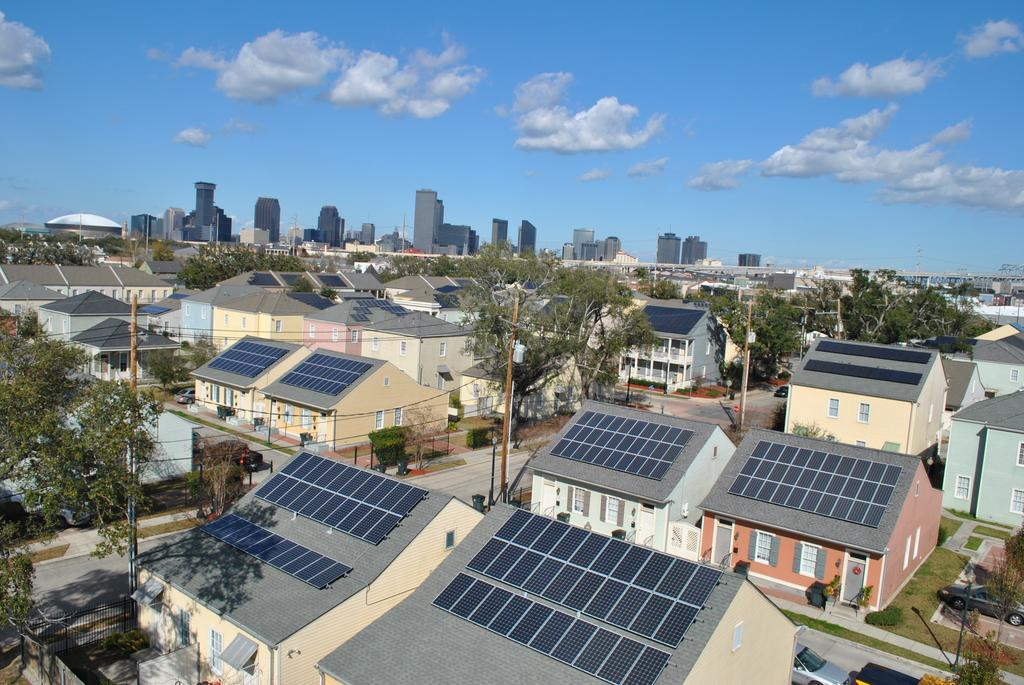 2. Why Map Green Project Pipelines
10
Why map Green Projects?
A common understanding of what qualifies as a Green Project and how it may contribute positively to environmental objectives can help investors, issuers and banks identify green assets across multiple jurisdictions, thereby enhancing market efficiency through redirecting capital flows to more sustainable investment opportunities.
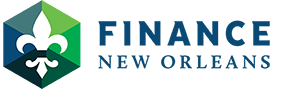 11
Creating Green Project Pipeline
The existing New Orleans project pipeline for bankable and investable green projects is acknowledged to be insufficient to meet the demand by investors. 
The following stepwise approach will assist RNOFP Working Group members in the development of green projects that are profitable, bankable and deliver the outcomes in envisioned impact areas.
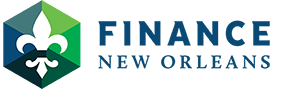 12
Creating Green Project Pipeline stepwise approach
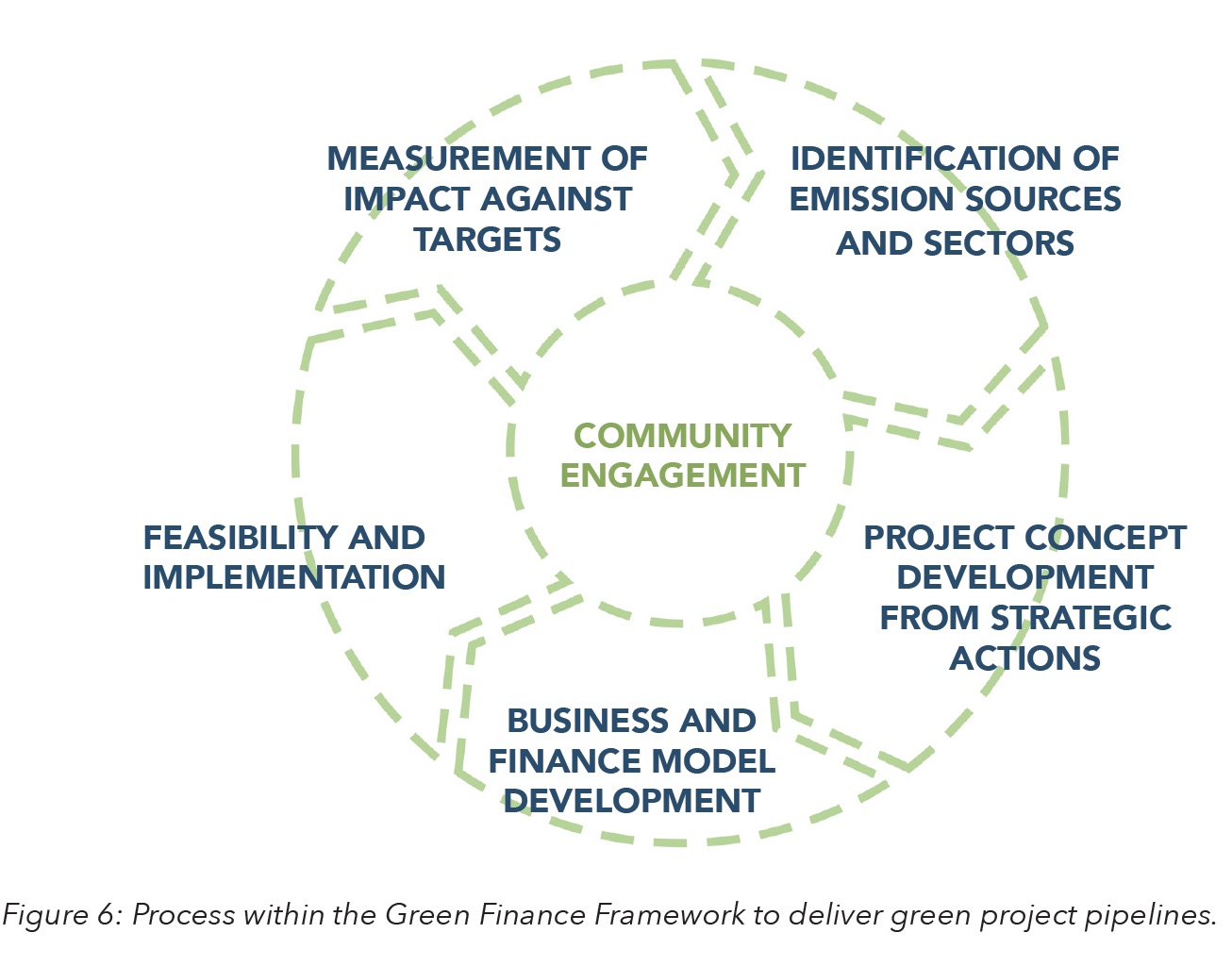 Click to edit master text styles
13
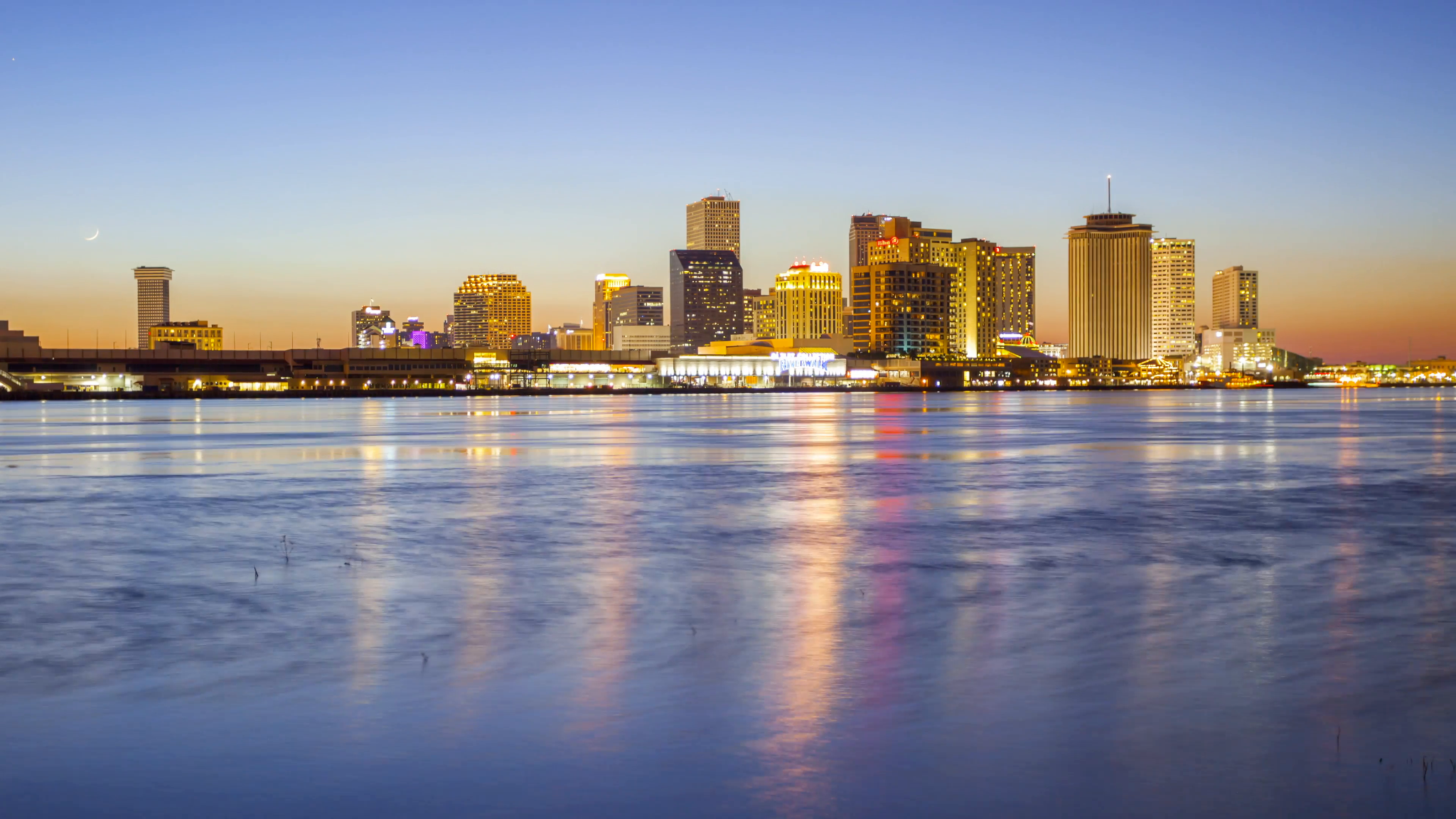 3. RNOFP Project Pipeline
14
Pipeline of RNOFP Projects
In order to map a pipeline of green projects, C40 and FNO developed a process to collect information on existing green projects, with the goal of identifying scope and climate benefits, project stage, barriers, and expected next steps. 

Recovery 1 solar park 
New Orleans Virtual Plant
Microgrids
Downtown Regional Transit Center
NOLA Public Schools Solar Farm
Agriculture Street Solar Farm
Solar Rooftops- community solar
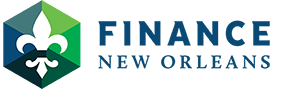 15
Pipeline of RNOFP Projects cont.
RTA Downtown Transit Center
Basin Street and Canal 
$24 million project


Potential Funding Sources

Grant Sources
FTA Bus and Bus Facilities FY2021 (5339b) - competitive grant
Infra Grant – competitive 
RAISE FY2022 Grant – Competitive DOT: Transit, State, Municipalities
Financed Sources
Bond sale – RTA issue
Green bonds – Finance New Orleans 
RTA Self-Generated Revenue
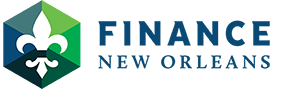 16
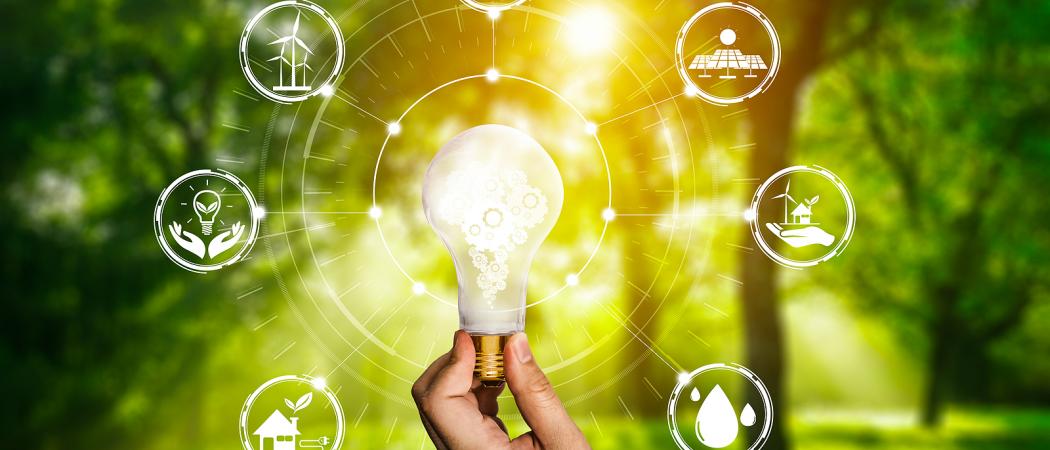 4. Resilient Innovation
17
Resilient New Orleans Innovation Fund
The Resilient Innovation fund is a revolving loan fund that provides seed funding to innovative projects and companies that fit into the sectors outlined in the Resilient New Orleans Finance Plan


Specifically, the Resilient Innovation Fund aims to support innovative green projects that would support outcomes related to the following key themes:
Climate action 
Green economic development 
Sustainability 
Social equity and economic justice
Enable companies to develop innovative projects that meets the needs of the community
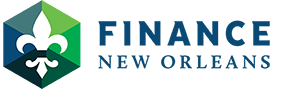 18
Resilient New Orleans Innovation Fund
Structure:
The initial fund has approximately $2.2 million in assets
Provides predevelopment capital
Potential seed funding 
Potential equity guarantees
Partnering with developers to invest in real estate equity projects

Goals
 Keep pace with Green innovation and create new products
 Job Creation 
 Stimulate the economy by investing in Start ups that help to meet City Climate Goals
 Train new business leaders and create larger skills and talent pool
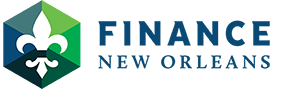 19
Q&A
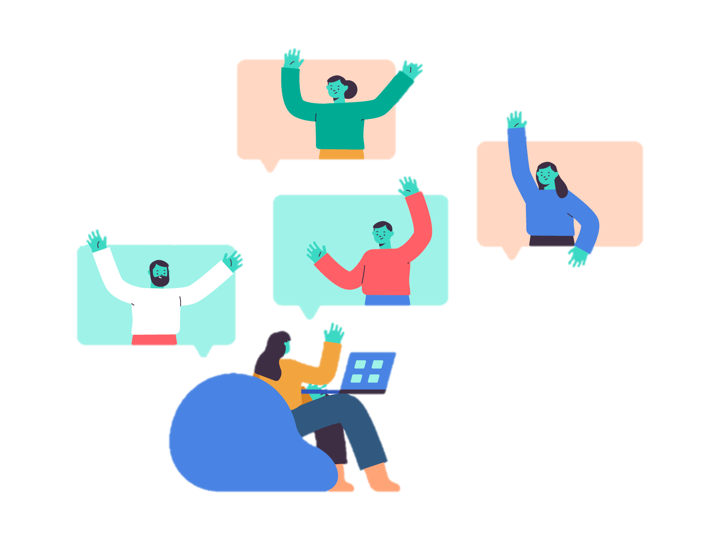 [Speaker Notes: Reminders:
Please encourage the participants to speak: ask them to use the HAND RAISED command, and ask the speakers their questions, in either English or French
Reinforce that they can also use the chat box, and ask their questions or suggestions in English and French, that the questions will be shared with the speakers.]
Thank You
21
Making New Orleansa Better Home
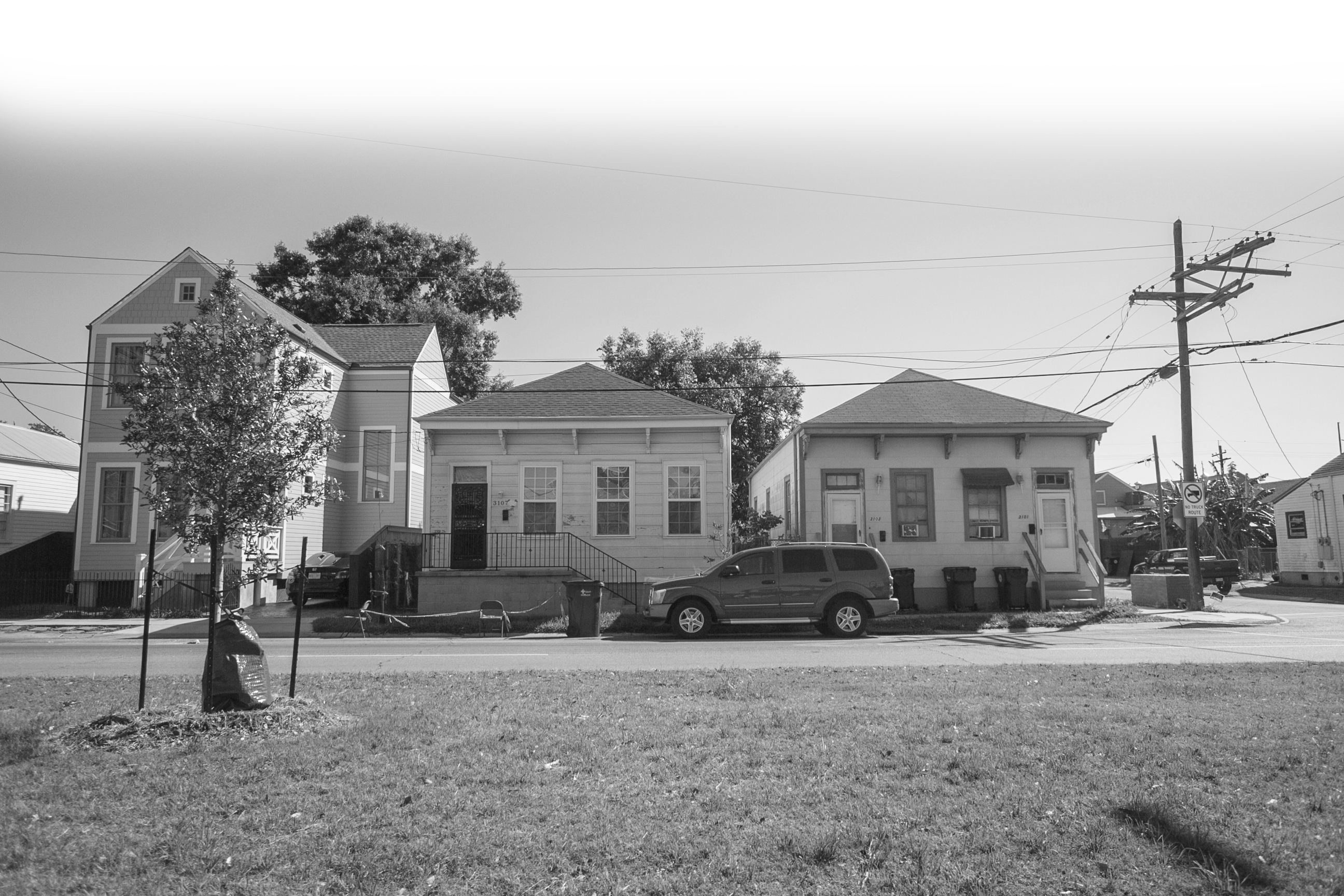 Finance New Orleans is a quasi-governmental green financial institution created by the City Council of New Orleans in 1978 to increase affordable housing and economic opportunities for residents. Finance New Orleans is governed by a seven-member Board of Trustees.
Finance New Orleans
Background
23
© FINANCE NEW ORLEANS
Strategic Vision
OUR PLAN FOR A MORE RESILIENT NEW ORLEANS
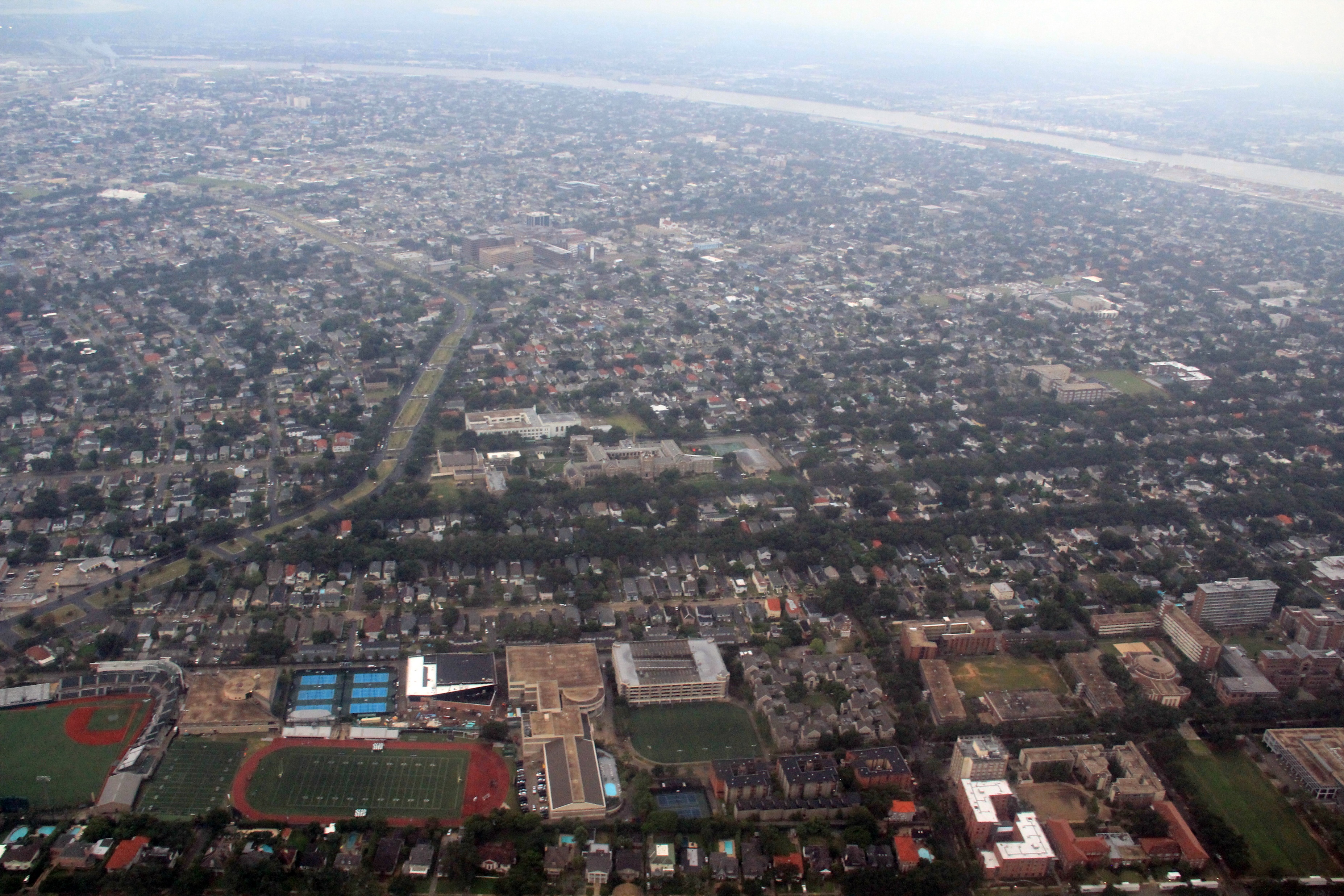 Post-Disaster Balance Sheet Comparison
Total Assets
$395 Million
$30 Million
2015
2005
Actual
Actual
25
© FINANCE NEW ORLEANS
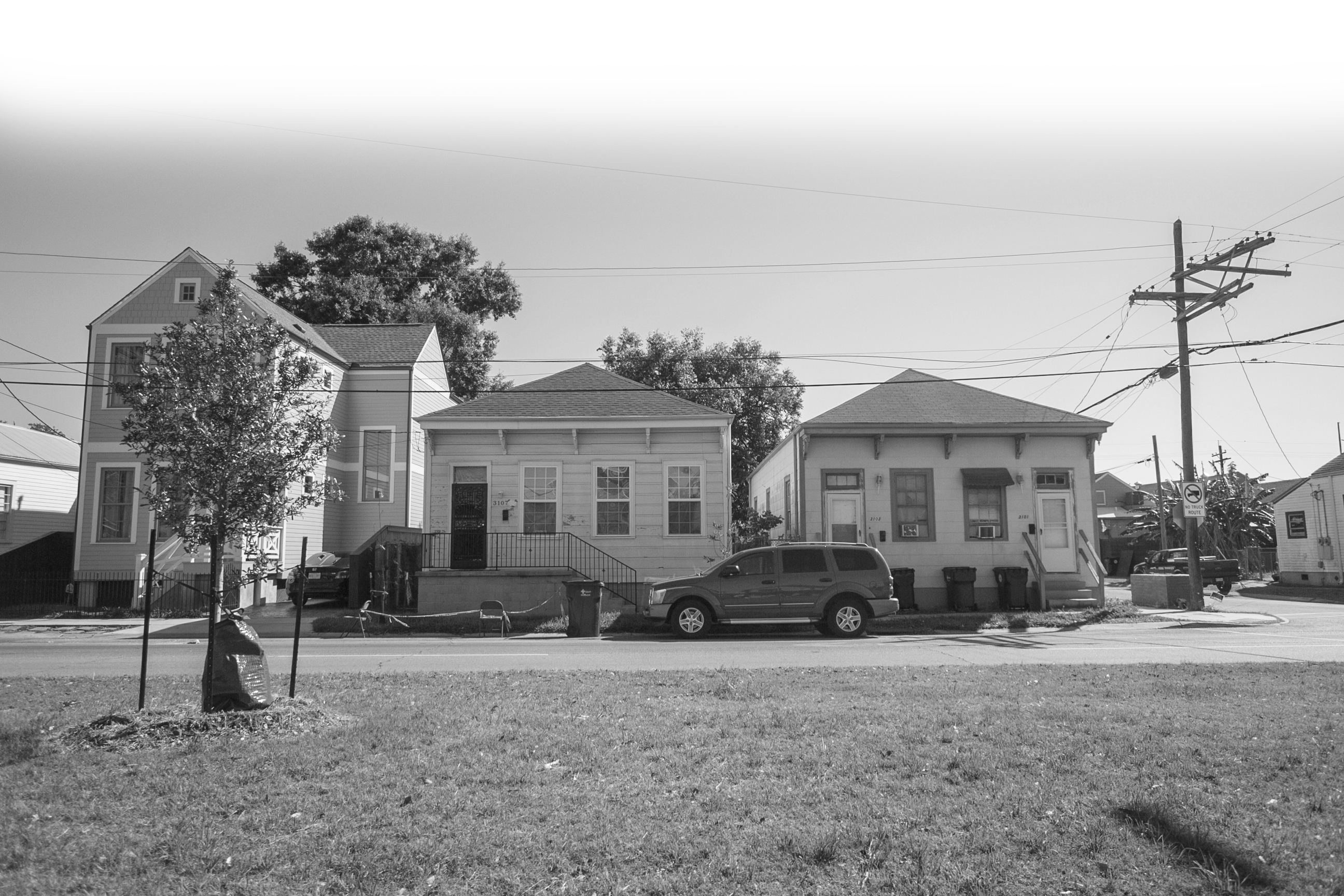 Strategic Vision
A resilient New Orleans with opportunity for all.
26
© FINANCE NEW ORLEANS
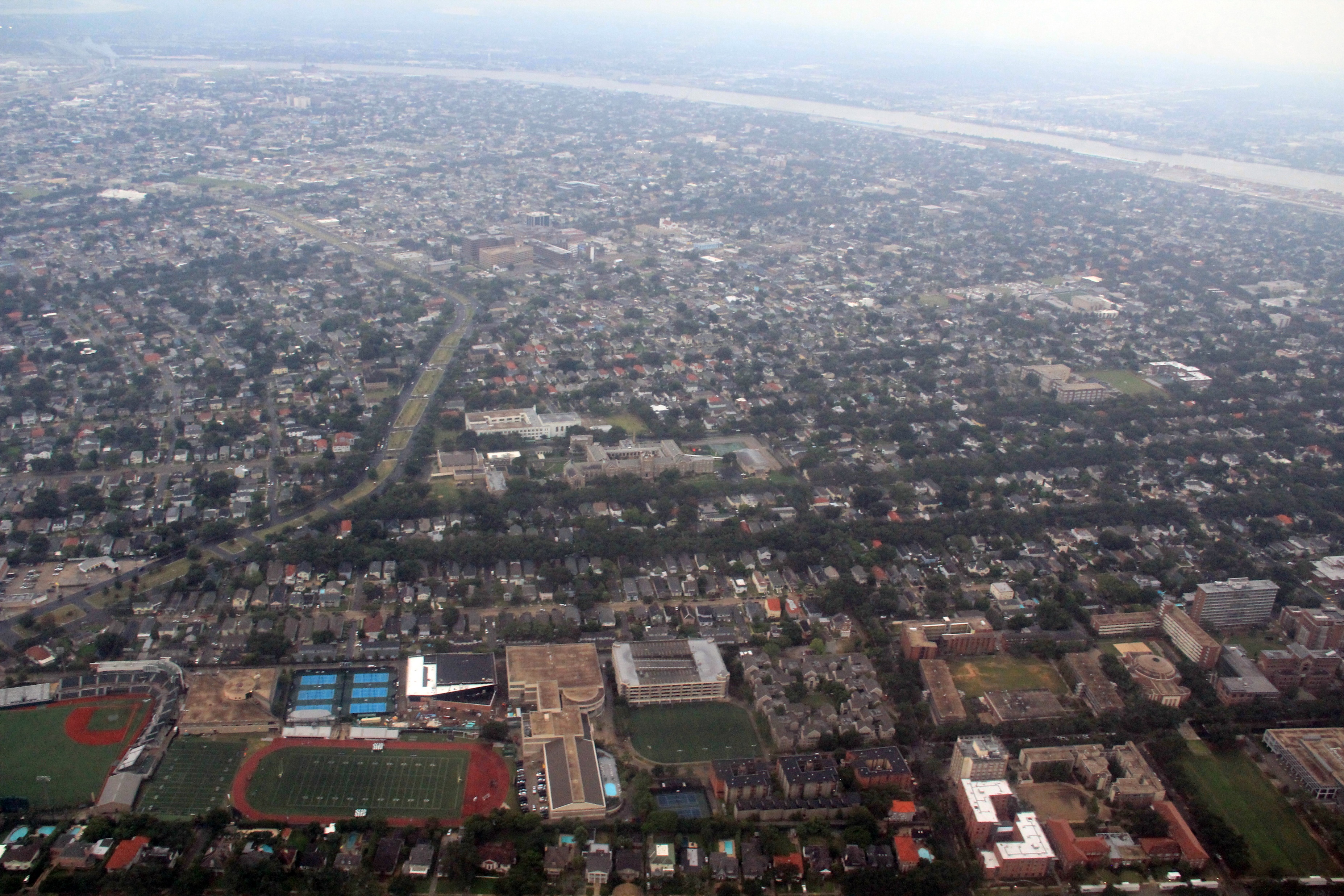 Strategic Vision Goals
(2021-2030)
Use Climate Resilience to Physically Transform N.O.
Create Economic and Education Opportunities
Build Public Wealth for Community Reinvestment
Grow as an Agile and Innovative Organization
27
© FINANCE NEW ORLEANS
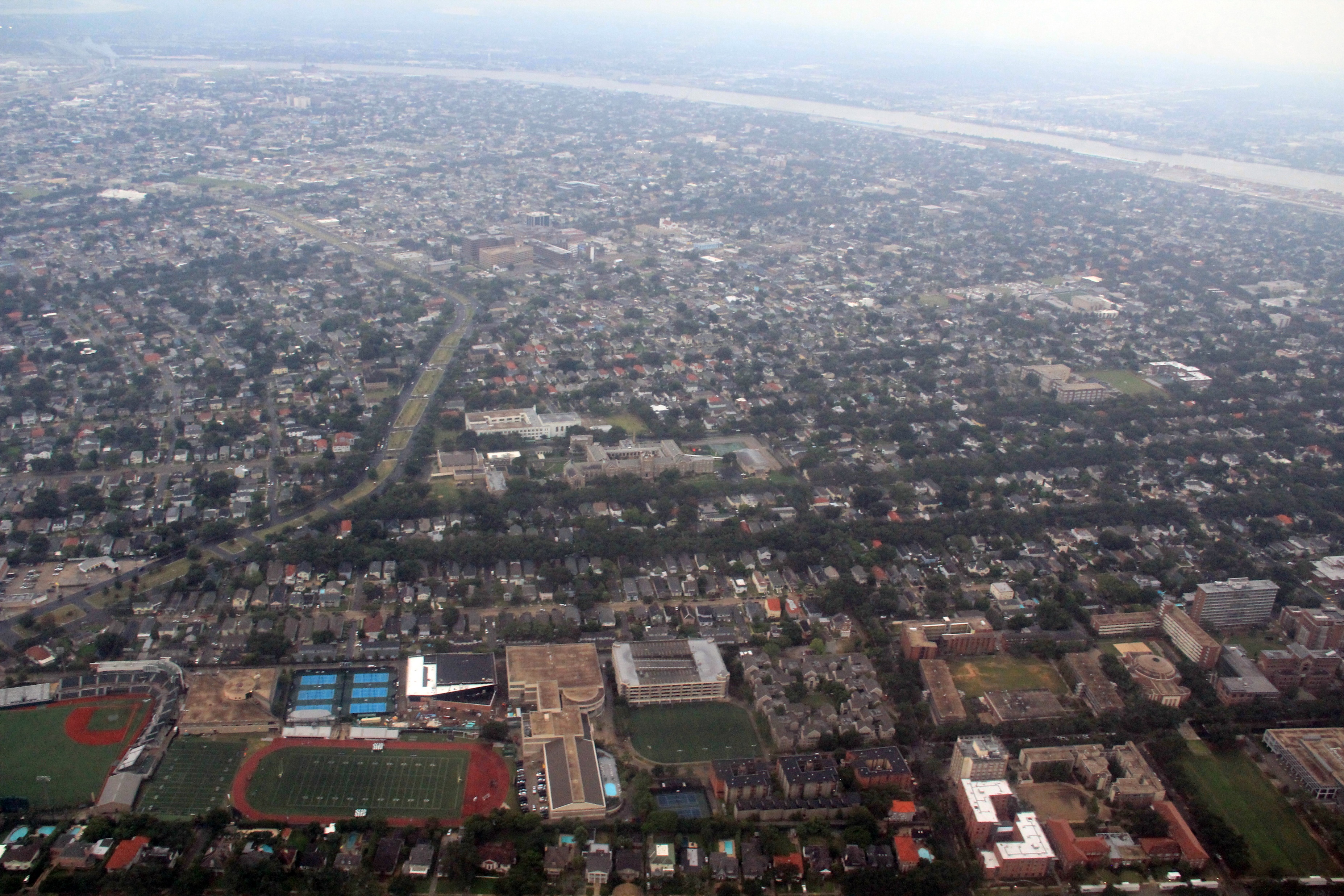 Core Service Areas
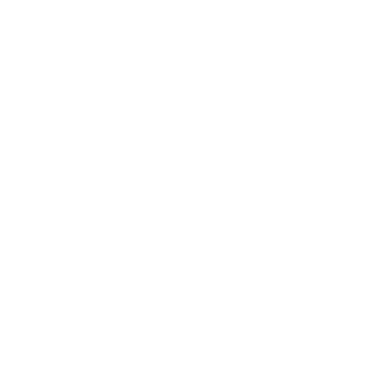 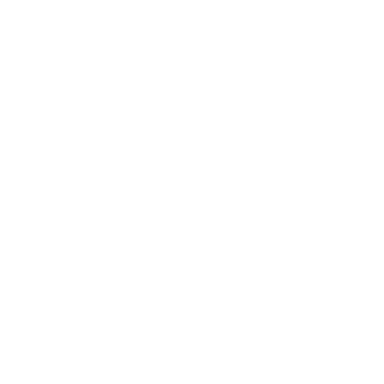 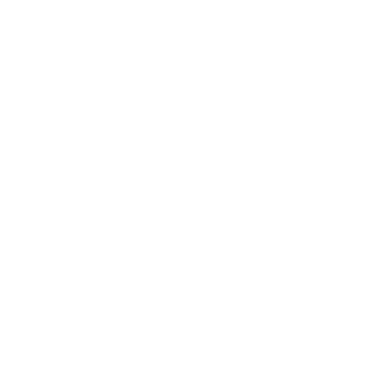 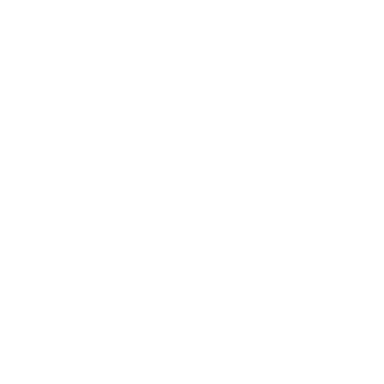 Resilient 
Infrastructure
Resilient 
Innovation
Sustainable 
Homeownership
Sustainable  
Development
28
© FINANCE NEW ORLEANS
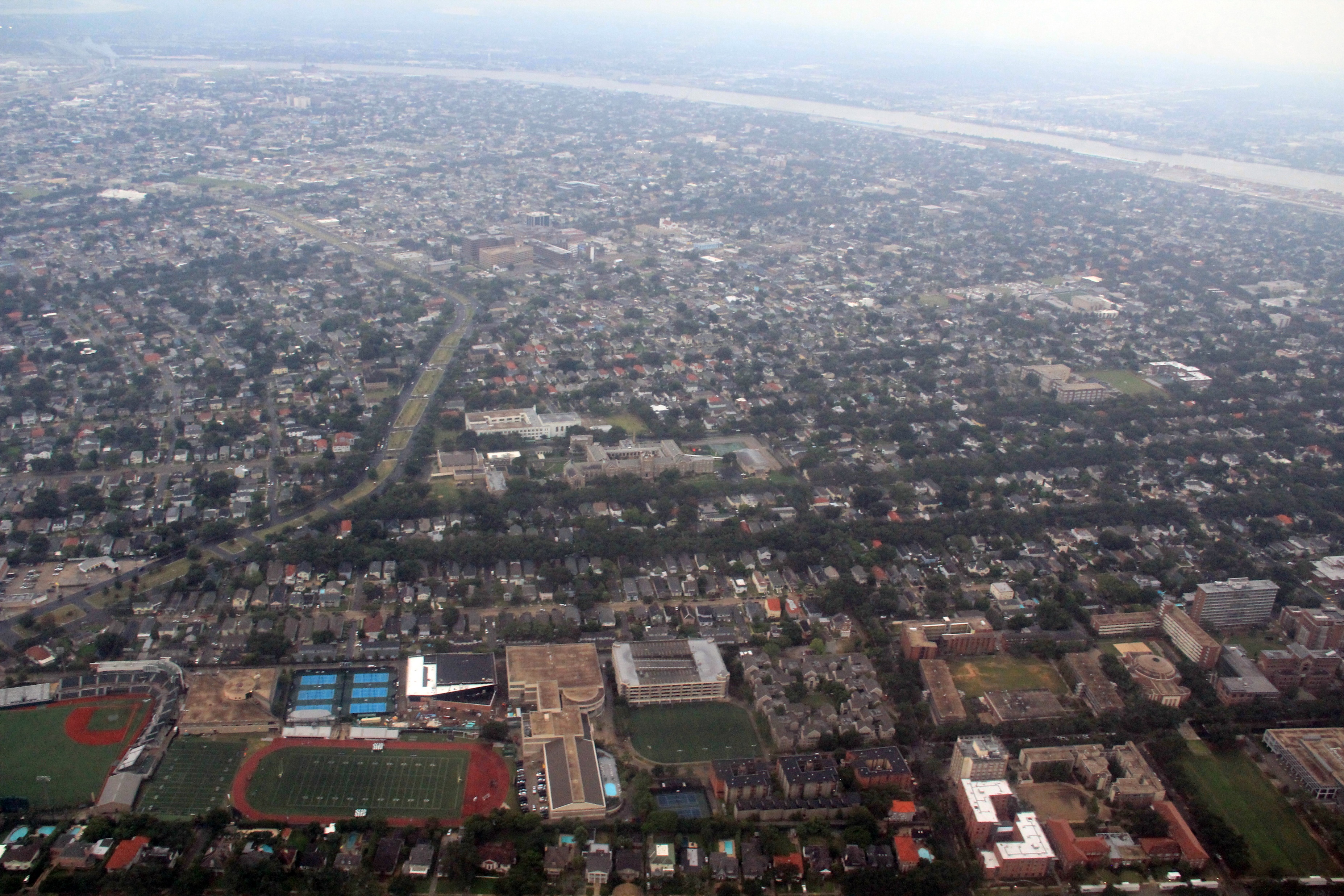 2032 Community Investment Goal
Total Community Investment
1 Billion
500 Million
150 
Million
30 
Million
2027
2022
2017
2032
Actual
Goal
Goal
Projected
29
© FINANCE NEW ORLEANS
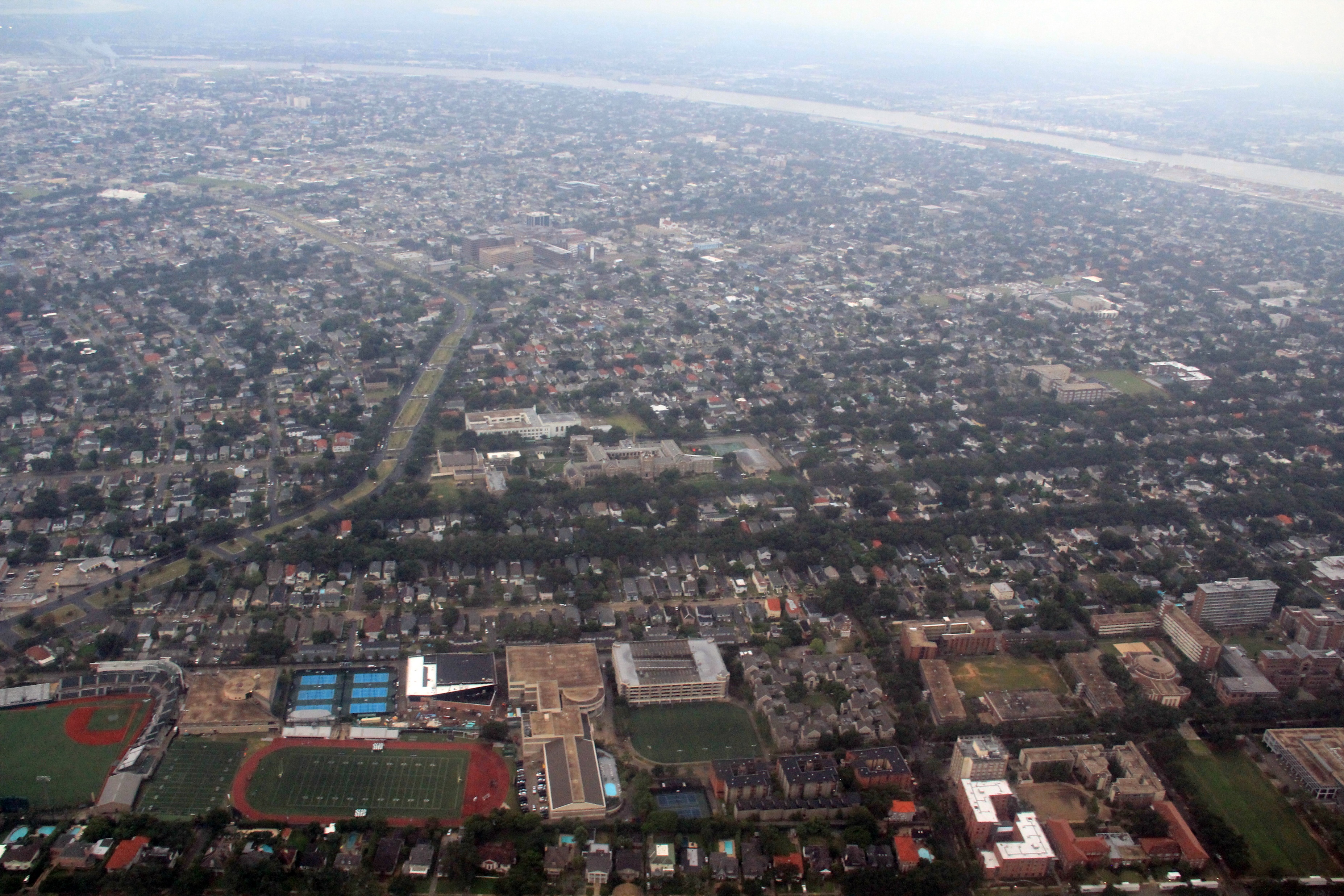 Target Community Impact
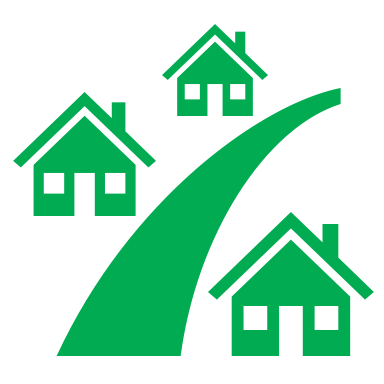 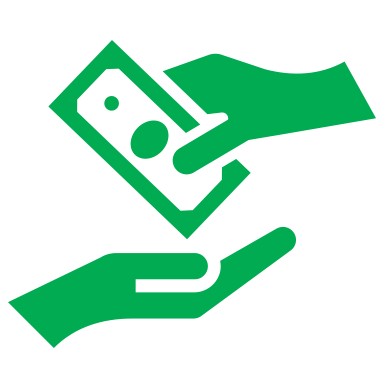 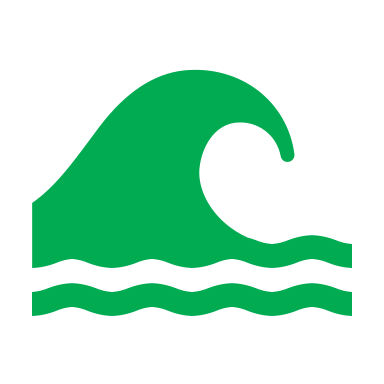 Affordable & Sustainable Housing Production
Green Job 
Creation
Stormwater
Mitigation
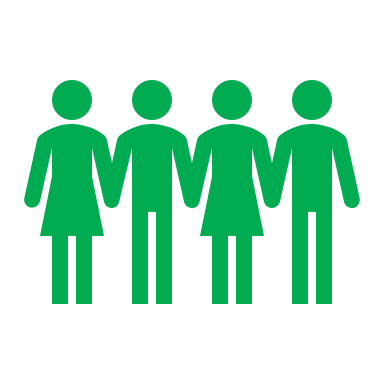 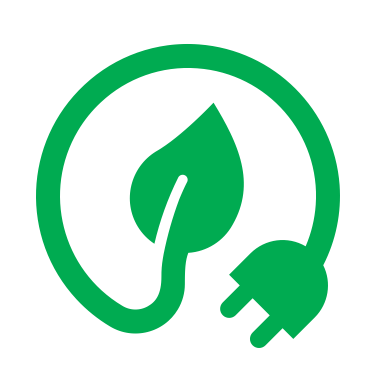 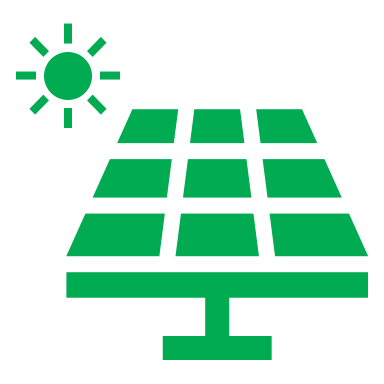 Community
Resources
Green Technology
Deployment
Reduction in CO2 Emissions
30
© FINANCE NEW ORLEANS
FINANCE NEW ORLEANS IS ISSUING
$15 MILLION
IN IMPACT BONDS TO ACCELERATE RESILIENCE IN NEW ORLEANS
BOND MARKET ACCESS FOR DBE DEVELOPERS
GREEN MORTGAGES FOR LMI HOMEOWNERS
CREDIT ENHANCEMENT FOR GREEN INFRASTRUCTURE PROJECTS
31
© FINANCE NEW ORLEANS
Visit Us Today!
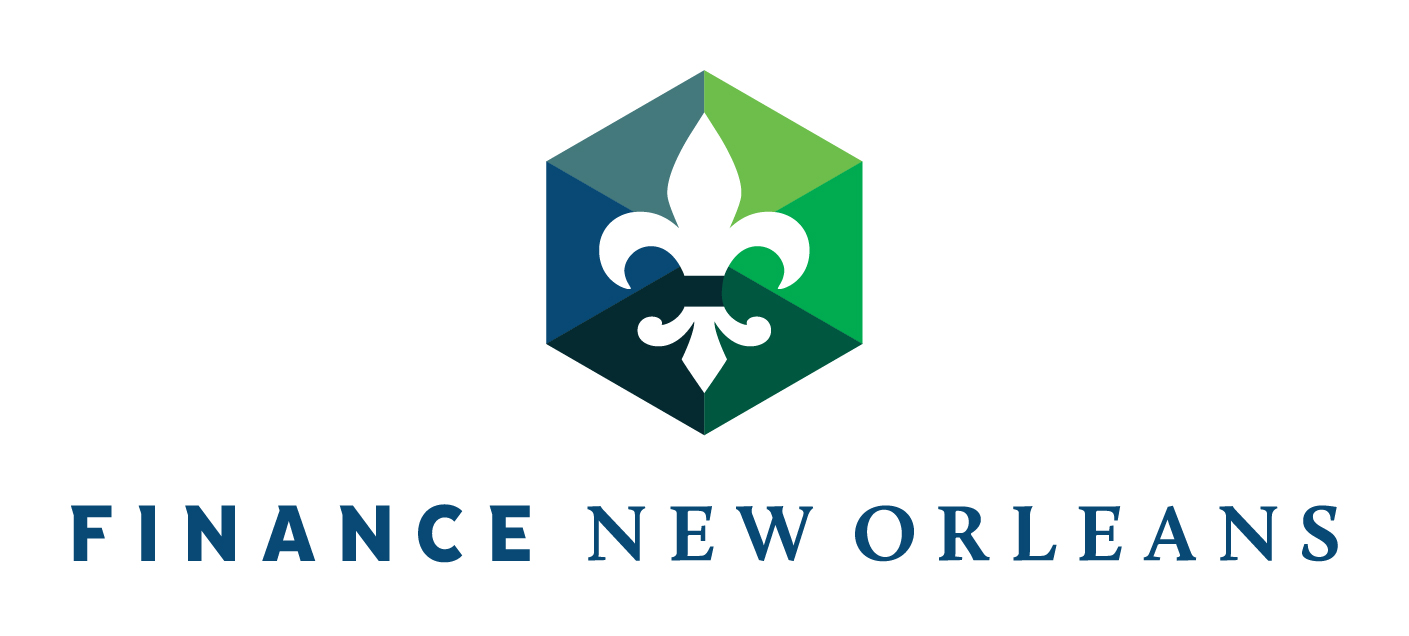 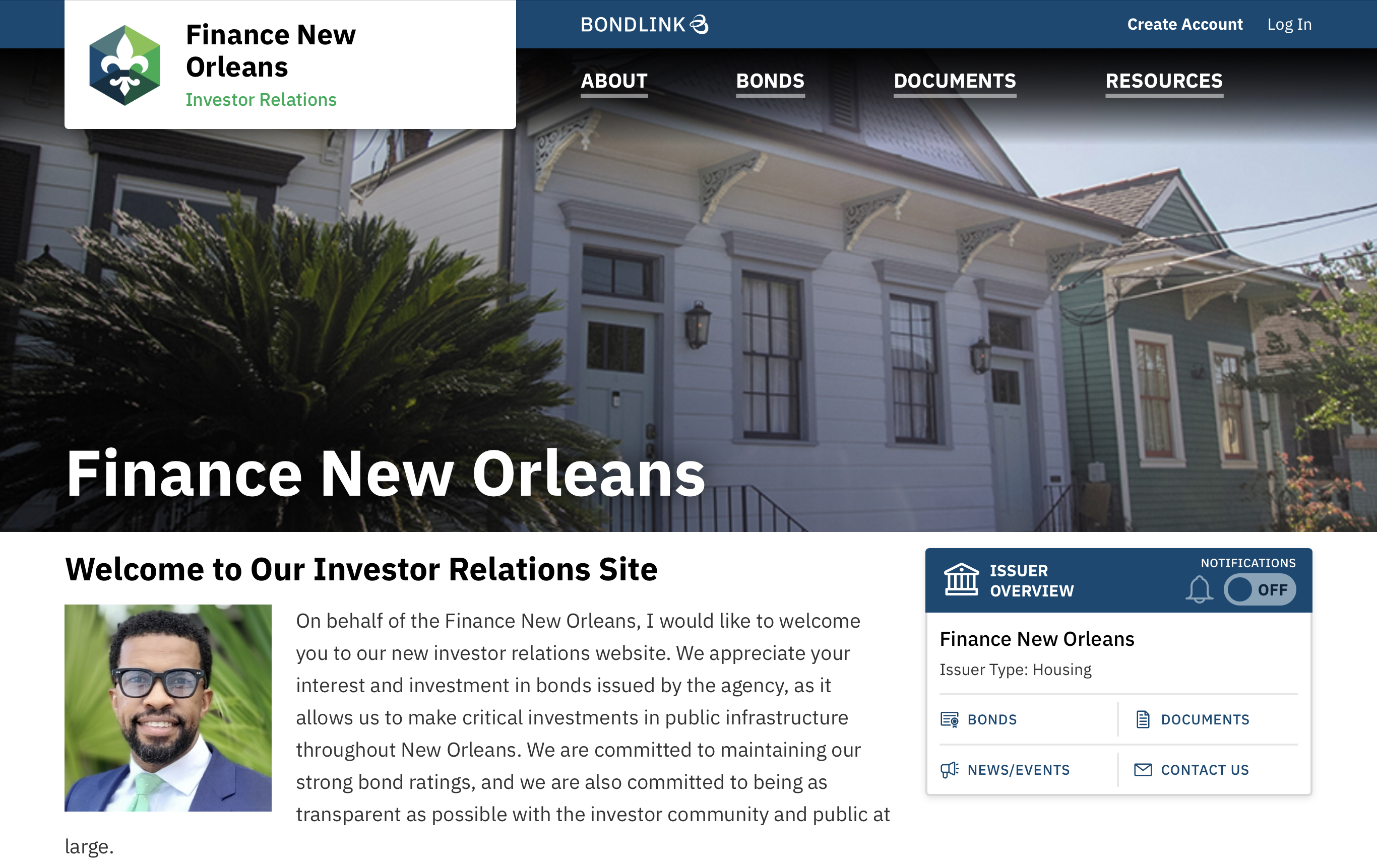 Making New Orleans a Better Home
www.financenola.org
© FINANCE NEW ORLEANS
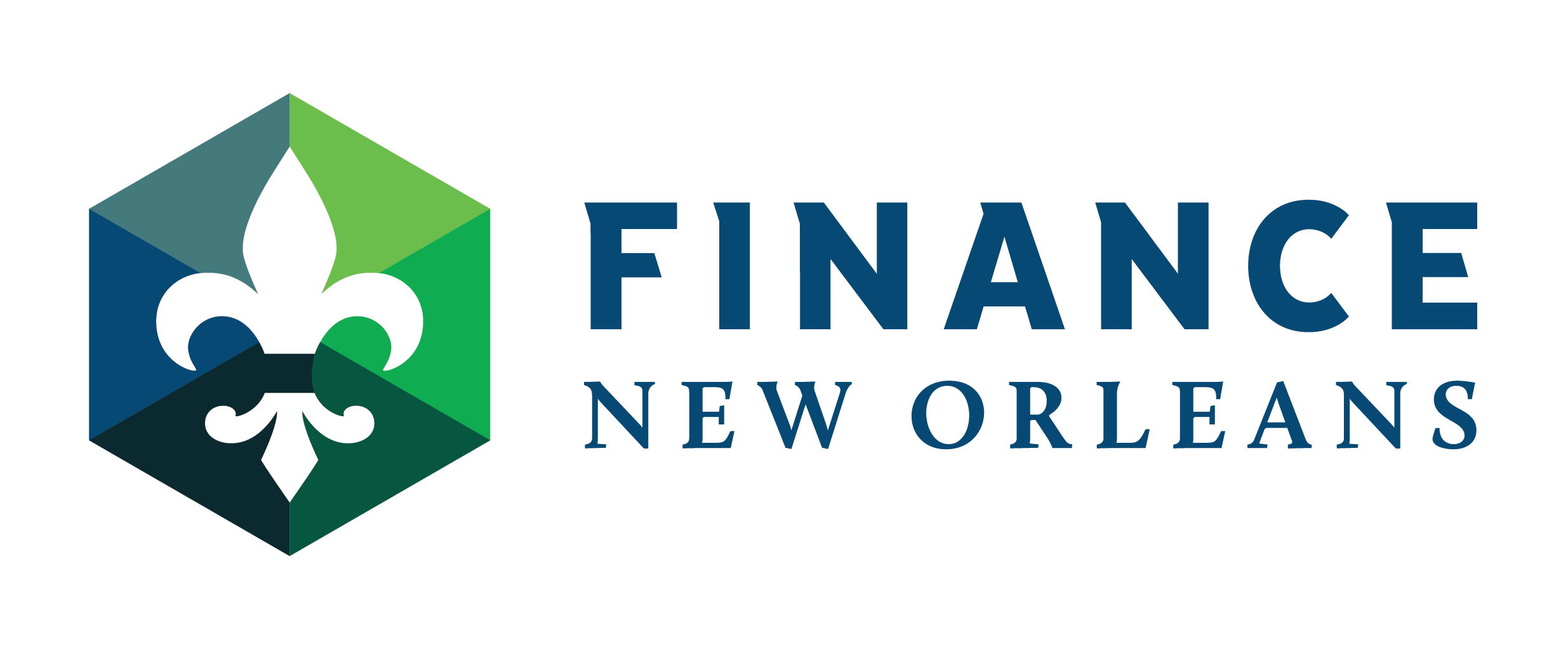 Quantified Ventures
Presented By:
Eric Letsinger, 
Chief Executive Officer
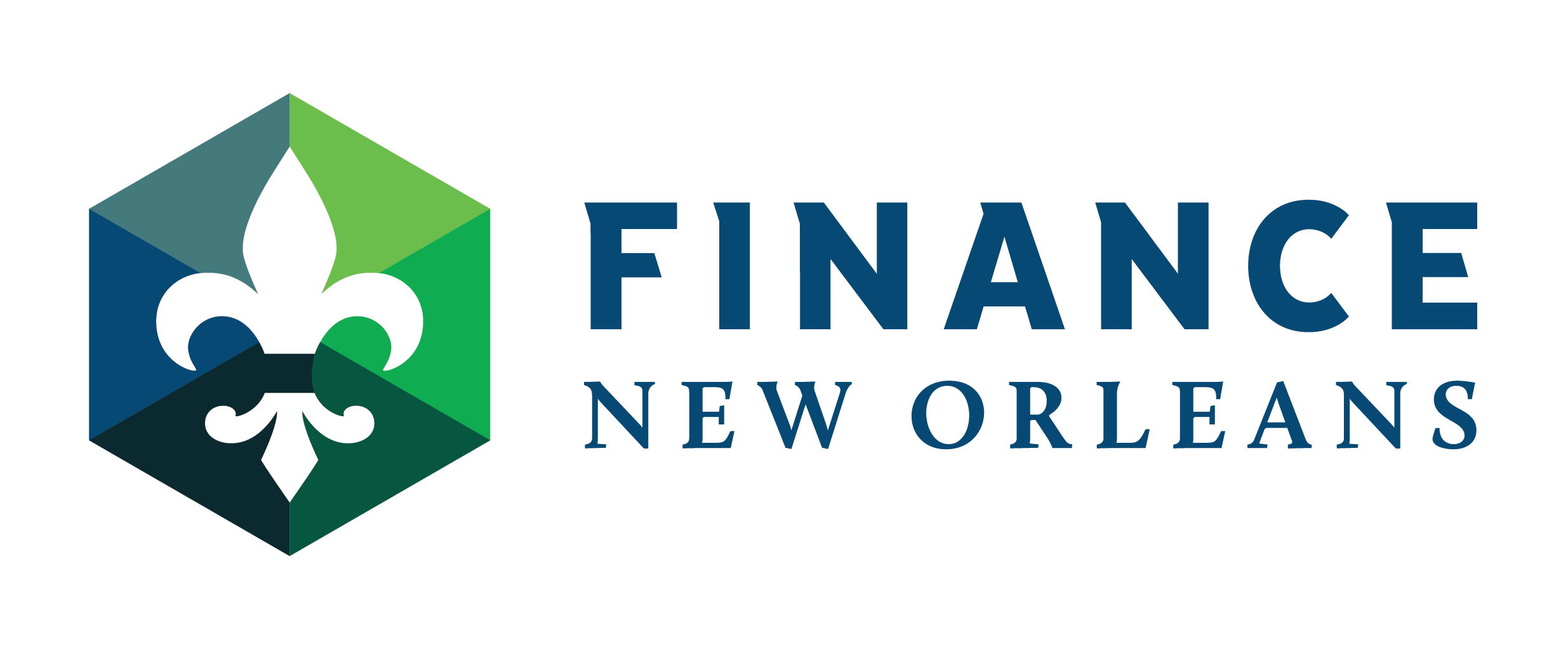 Moving New Orleans To a
 More Sustainable Future
Moderated By:
Robert “RJ” McGrail of The Lincoln Land Institute 
Presenters:
Siobhan Foley of C40 Cities
Alex Kragie of The American Green Bank Consortium
Colin WellenKamp of The Mississippi Rivers Cities and Towns Iniative
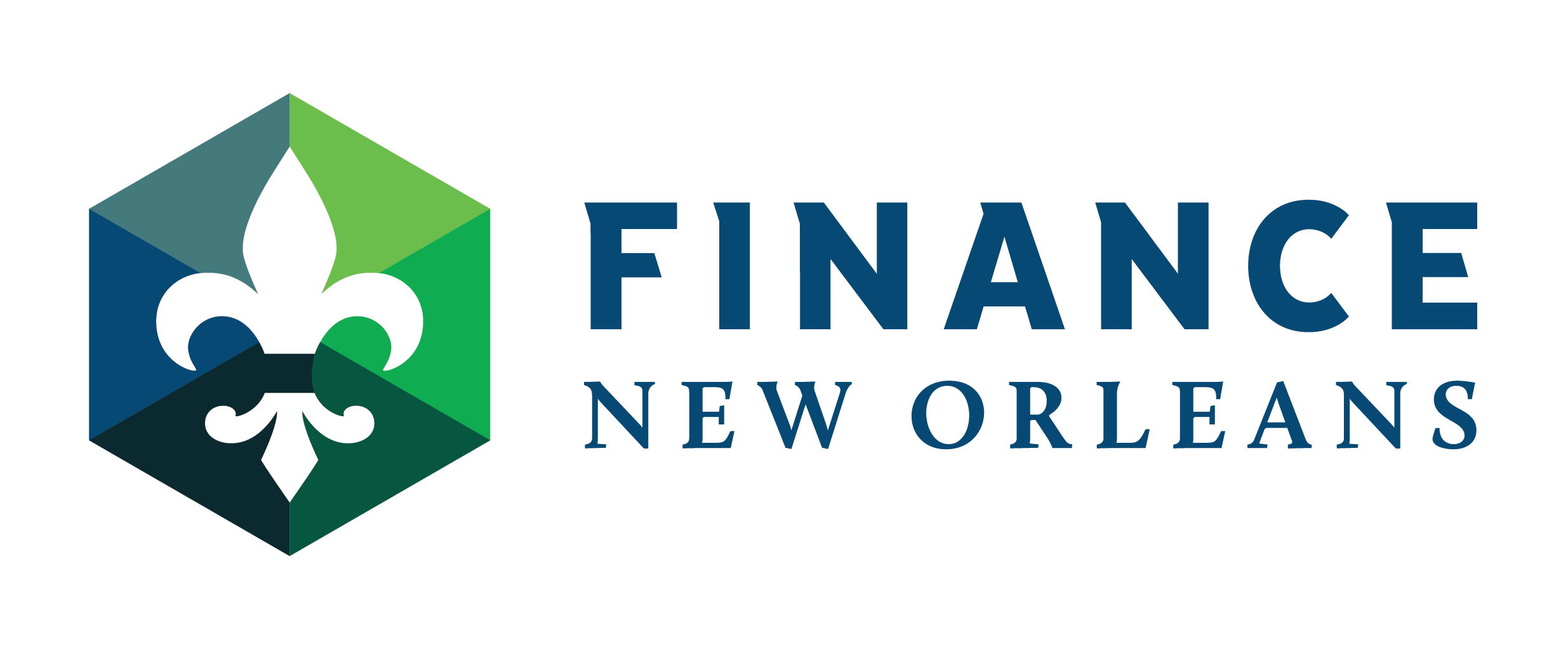 NOLA H20 x Innovation:
Coastal Powerhouse of the Americas
Presented By:
Norman E. Barnum IV
Interim Chief Executive Officer
New Orleans Business Alliance